How To Assess My Spiritual Growth
Scripture Reading: Philippians 3:12-16
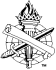 Continuous spiritual development
“Perfection” is about   being complete, whole, mature, Philippians 3:12-13; Hebrews 12:23
Add to your faith, 2 Peter 1:5-11
“Continuous improvement is better than delayed perfection.” (Mark Twain)
2
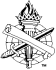 Nutrition, John 6:35, 48-51
Spiritual exercise, Hebrews 5:13-14; 1 Timothy 4:7-8
Disciplined lifestyle, 1 Corinthians 9:24-27 (Heb. 12:1-2; 1 Jno. 1:7-2:2)
What we must have for true spiritual growth
3
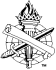 4
Ways to Assess Our Spiritual Growth
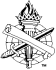 My heart is dull toward God’s word, Matthew 13:15
My love is growing cold, Matthew 24:10-12; 1 John 5:3 (Matt. 22:37-39)
Prayer has become an afterthought, Luke 18:1, 8; 1 Thess. 5:17
Markers of Growing Weaker Spiritually and Away from Christ
5
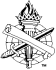 I am frustrated over doing good, Galatians 6:9; 2 Thessalonians 3:13; Titus 2:14; Matthew 25:40, 45
I am growing eager to satisfy the flesh, 1 Timothy 5:11; Ephesians 4:22; 2 Timothy 2:22; 1 Peter 2:11
Markers of Growing Weaker Spiritually and Away from Christ
6
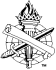 I am speaking and living the truth in love, Ephesians 4:13-15, 25 (Matthew 12:34)
I am faithfully doing my part as a member of the body of Christ, Ephesians 4:16; 1 Corinthians 12:14-27
Markers of Growing Stronger Spiritually and Closer to Christ
7
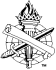 I am working for the Lord, Hebrews 6:10-12
I am diligent to be holy and to live in grace, 2 Peter 3:14-18 (2 Tim. 2:1; 1 Pet. 3:8-12)
I am putting off the old man of sin and putting on the new man of Christ, 1 Peter 2: 1-3; Ephesians 4:20-24
Markers of Growing Stronger Spiritually and Closer to Christ
8
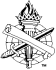 If you are growing weaker
Sin brings death, Jas. 1:15-16
Repent without delay
If you are growing stronger
Qualified to partake of the inheritance, Colossians 1:9-12
Keep growing and endure Phil. 3:16; Matt. 10:22
Spiritual Growth is not Accomplished in a DayPhilippians 3:12-14
9
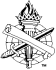